Госпаблик МАДОУ «Детский сад № 104
Информация о госпаблике
Набор подписчиков
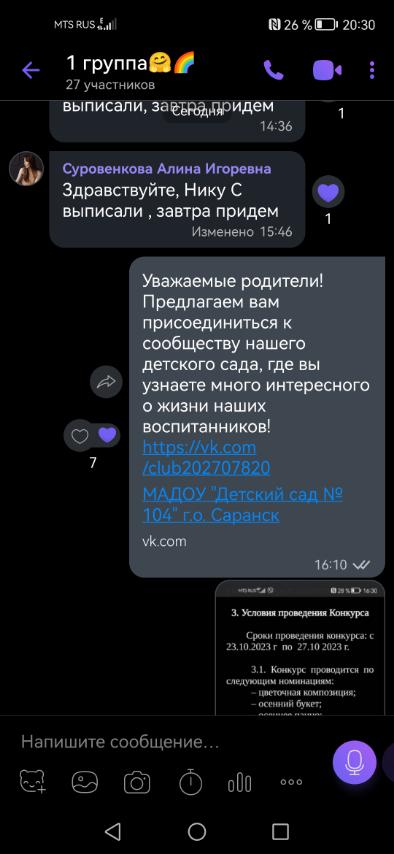 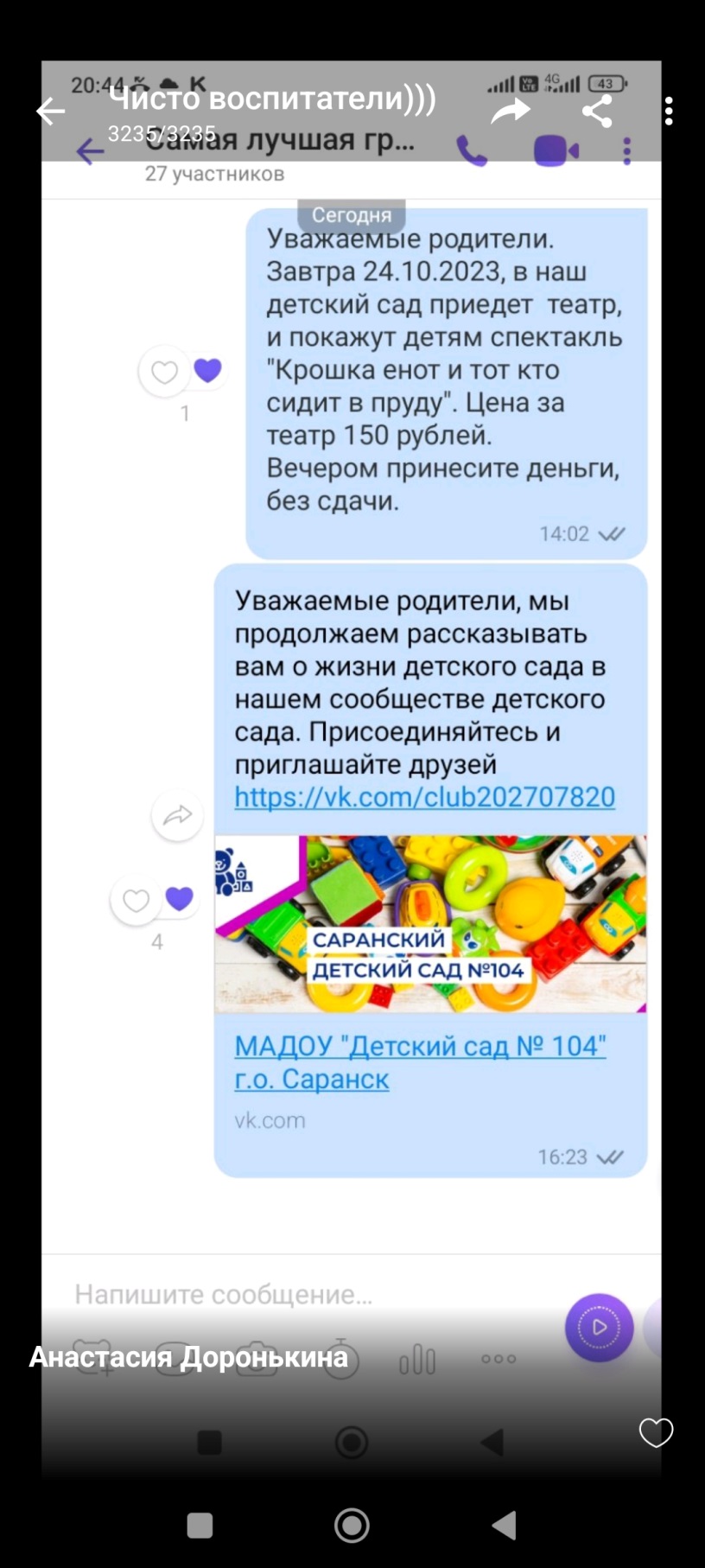 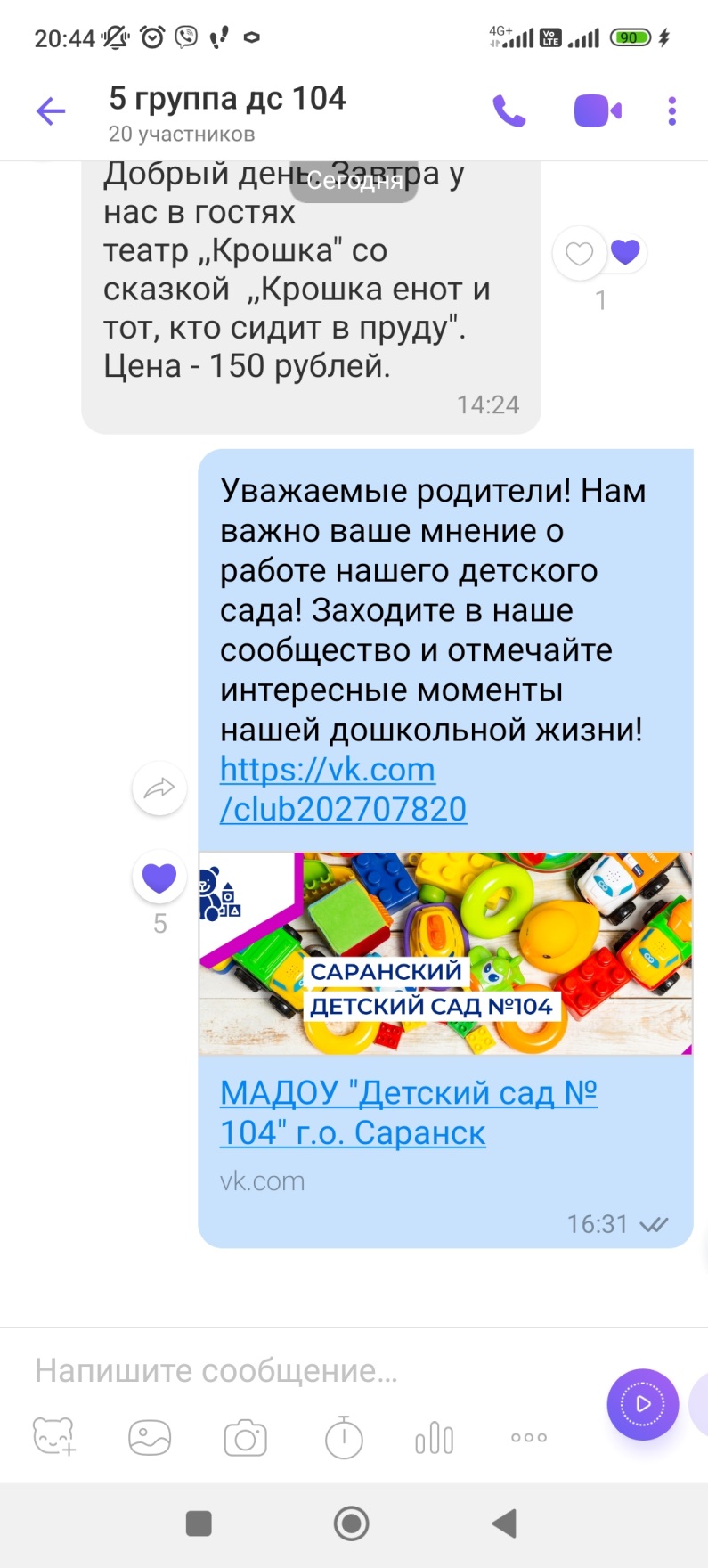 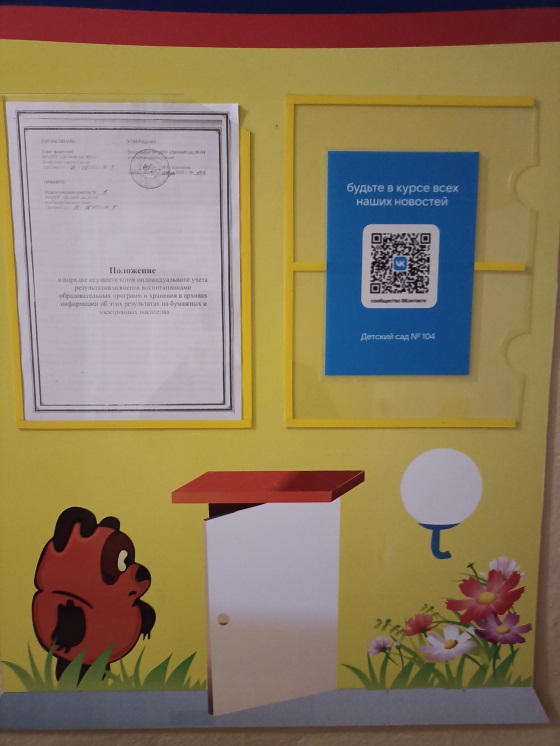 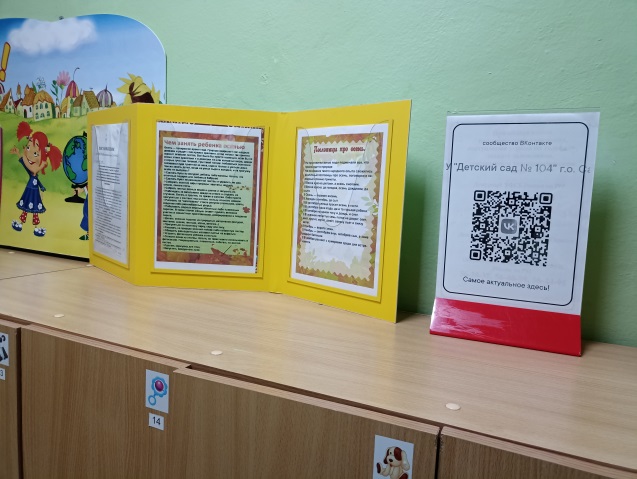 Идеи публикаций
Мероприятия с детьми
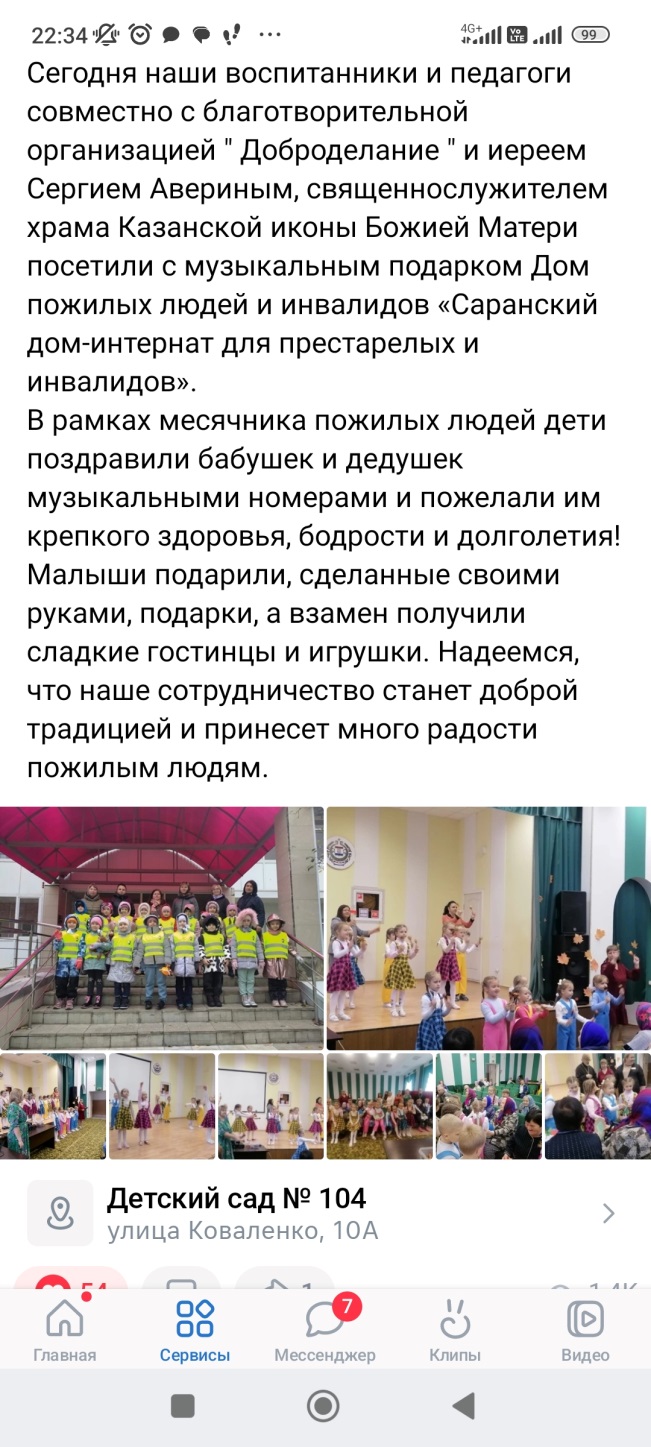 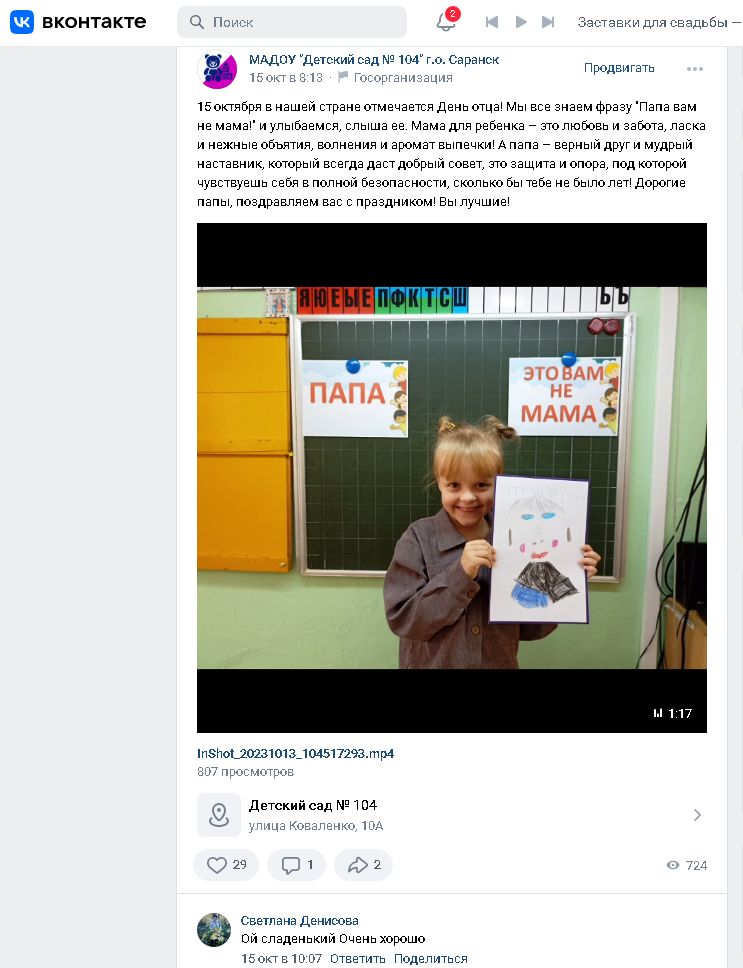 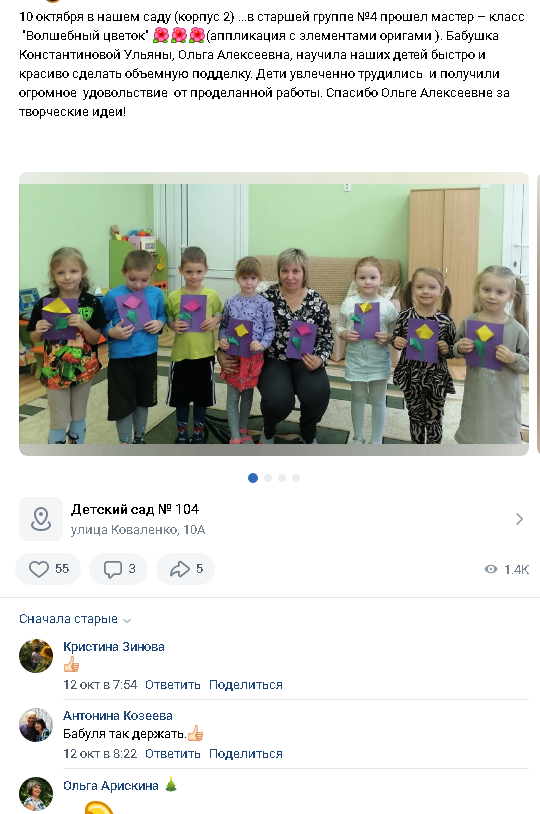 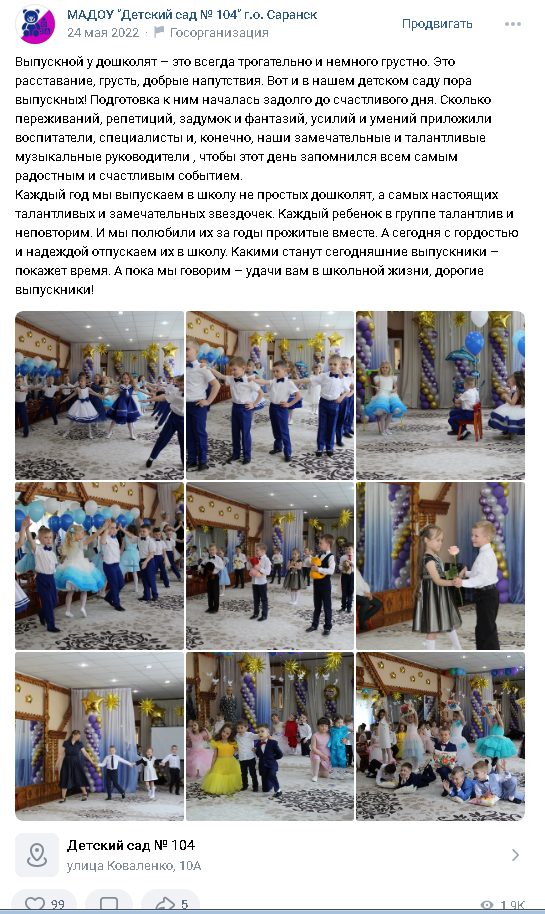 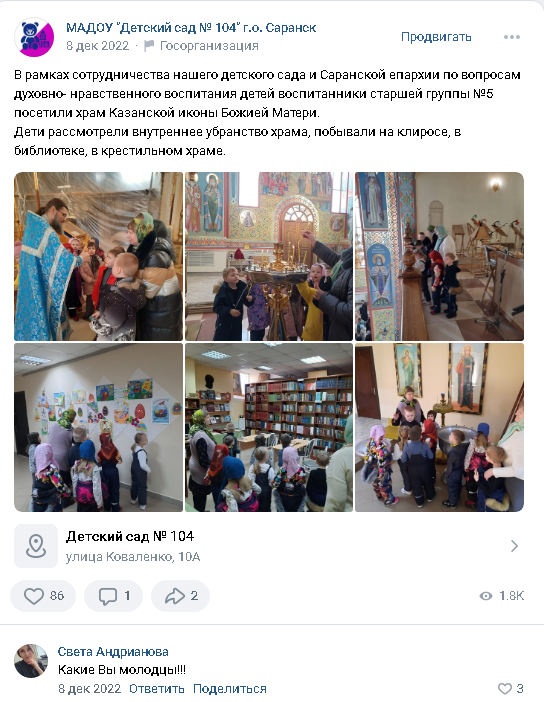 Идеи публикаций
Педагоги детского сада
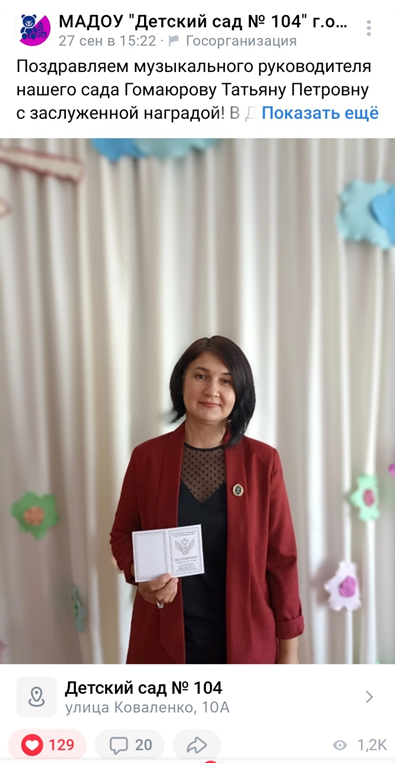 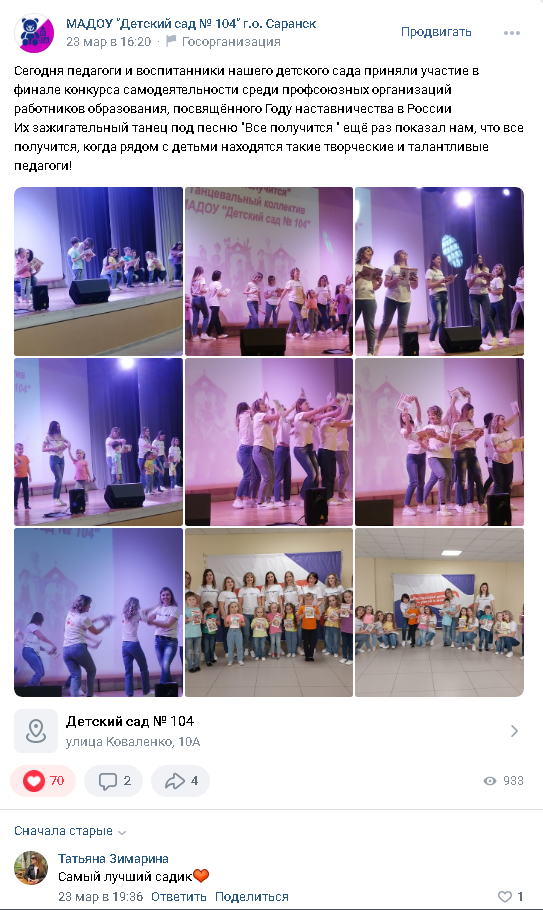 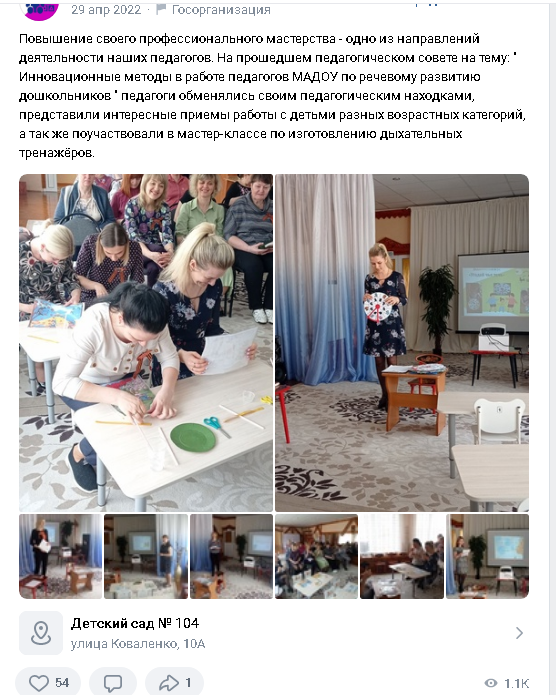 Обратная связь с родителями
Идеи публикаций
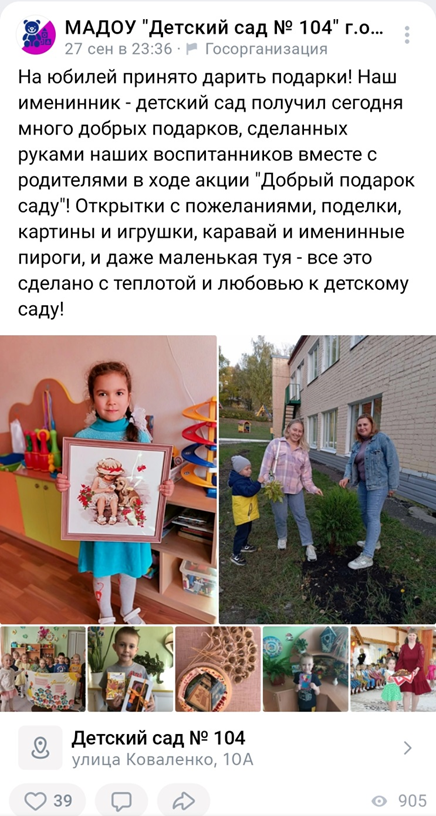 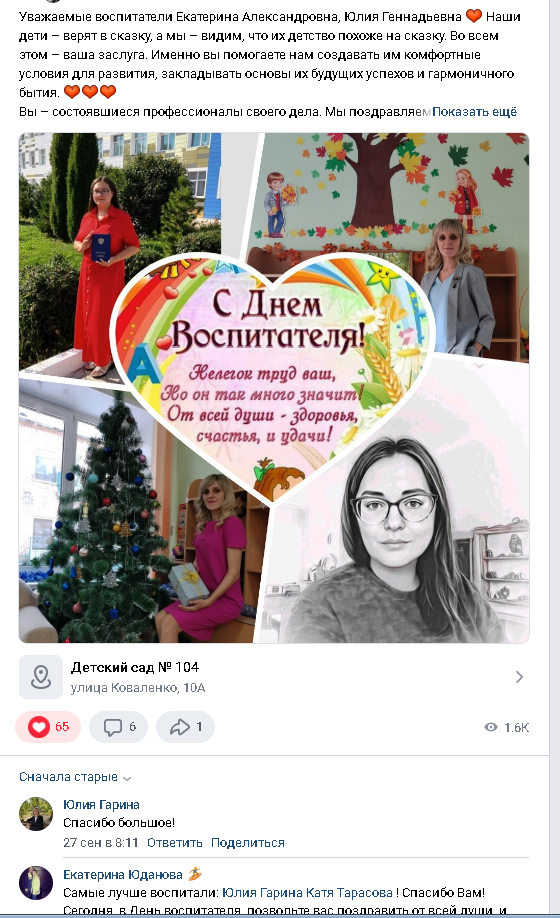 Госпаблик - прекрасная возможность представить уникальность образовательного учреждения, особенности его жизнедеятельности и творческий потенциал воспитанников и педагогов!
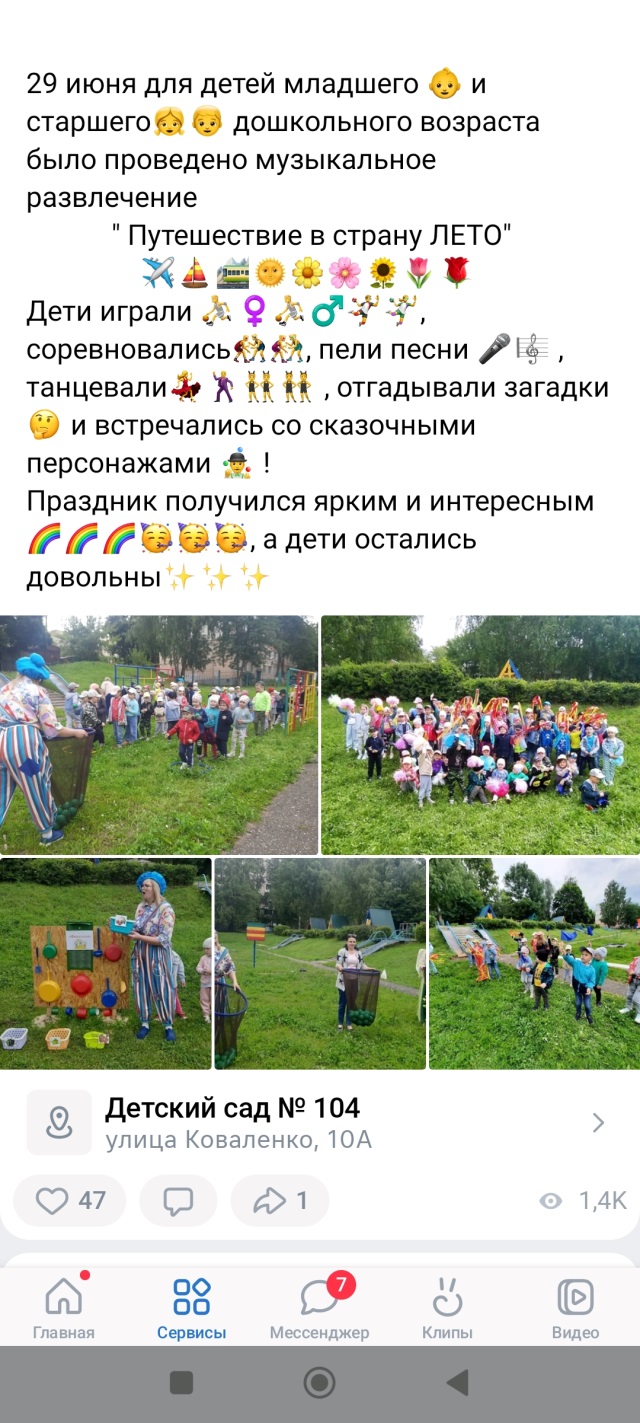 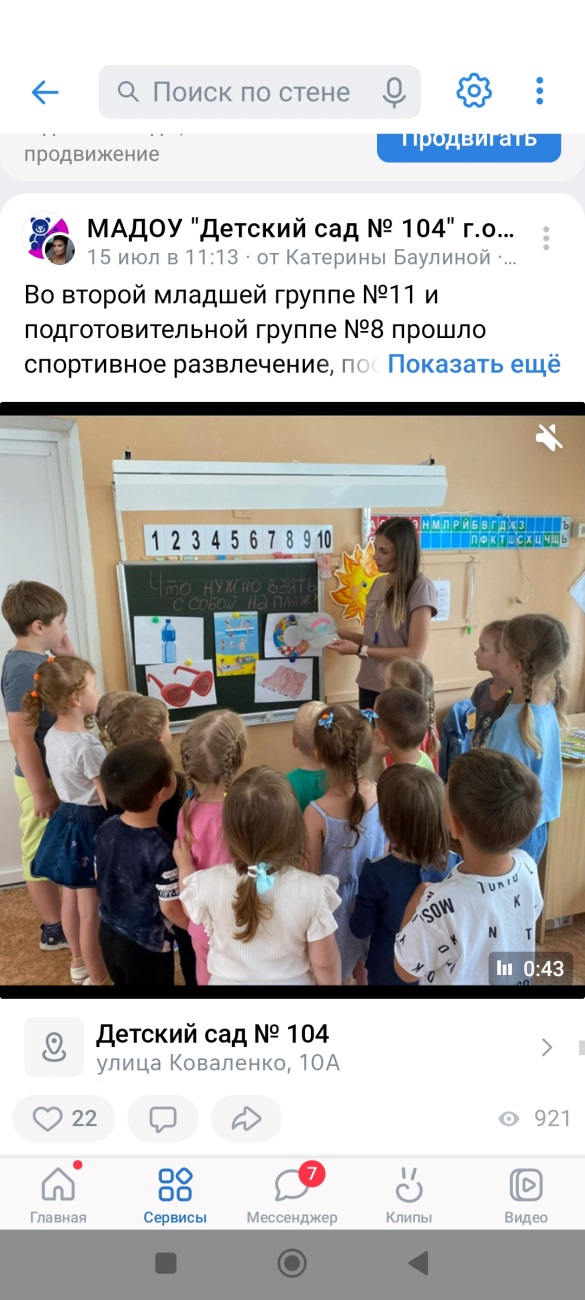 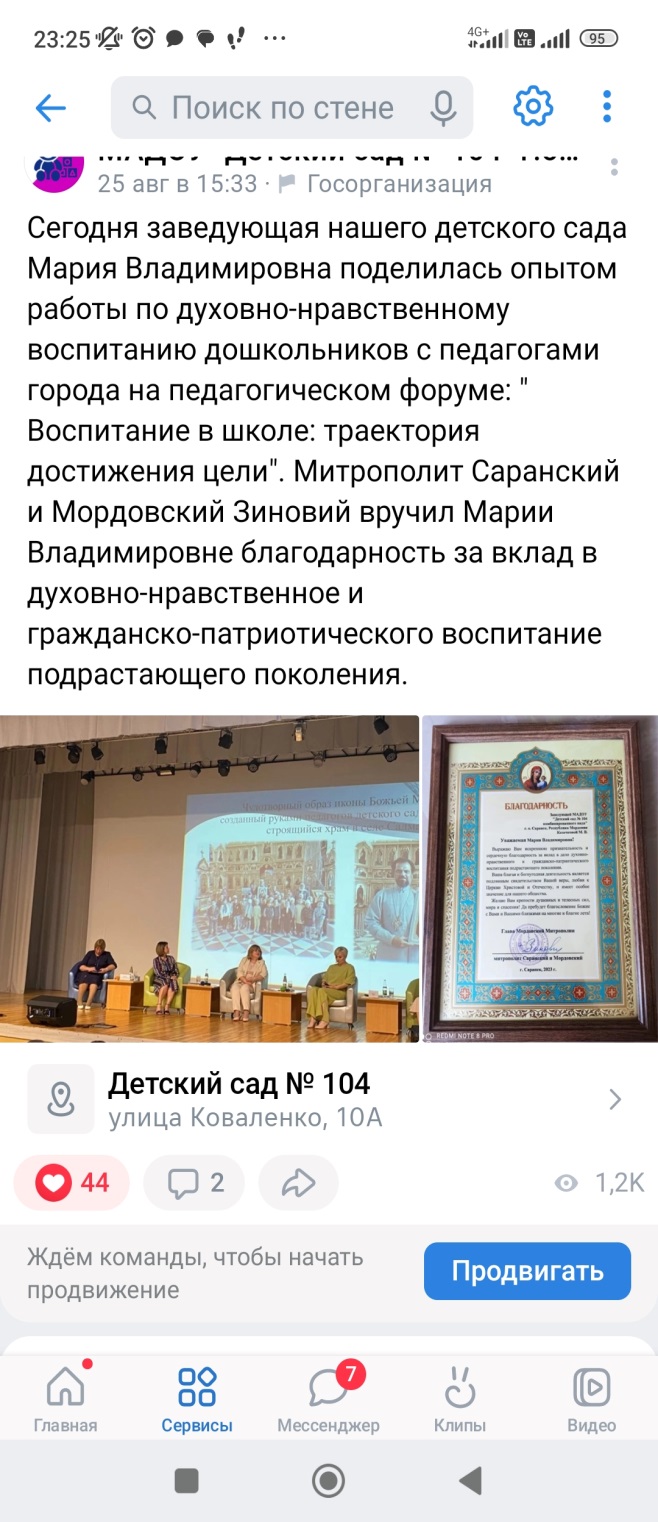